ESG Starter Kit
Basic Materiality Assessment for Law Firms
March 2023
Janine Heim  & Eve Starks
What is ESG
Legal professionals are facing increasing demands on them for Environmental, Social and Governance (ESG) guidance while simultaneously trying to meet their own ESG responsibilities. Clients will or might already be asking law firms to share their ESG policies and credentials.

Definitions of specific elements within ESG can vary.  For example, sustainability can be defined as energy savings for an online company, a manufacturer might interpret it as environmental impact (including waste diversion, water consumption, fuel consumption), and a food company might define it in the context of the ecosystem.
TRI ESG Starter Toolkit
Market Overview: ESG Priorities and Drivers
ESG management is a priority for large, publicly-traded companies.  Sound ESG management is viewed as important by publicly-traded companies, driven largely by investor and public pressure.  Some public companies are linking ESG performance to compensation.
Investor and public pressure.  For public companies, there is clear investor pressure for ESG strategies.  Private companies can also be pressured by VC investors.  Companies also indicated that public pressure is a driver of ESG given attitudes of emerging cohorts.
Reputational and compliance risk.  There are both reputational and compliance risks (across jurisdictions) that drive the need for ESG management.
Company/owner values.  Among both public and private companies, values espoused by leadership and owners plays a significant role in ESG behavior. 
Requirements of significant customers.  Some companies have large customers that impose contractual requirements related to ESG.
Financial benefit.  Measures related to sustainability, in particular, can have a positive financial impact.
Sustainability and diversity and inclusion are priorities for most companies.   Relative to other factors, managing environmental impact and ensuring an inclusive workplace tend to be priorities for most companies.
Priorities within ESG vary by industry.  For example, manufacturers might be more focused on fair labor and environmental impact.
Companies with developed ESG programs are looking to extend them to the supply chain.  They tend to have a process in place for measuring internal impacts and are looking to extend that to their supply chain.
Corporate governance protocols are well developed.  Most companies have well-developed protocols for corporate governance (typically led by legal).
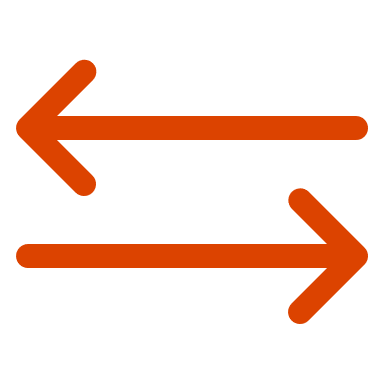 Drivers
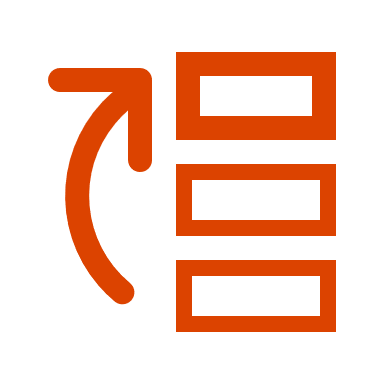 ESG Priorities
Source: Building a Foundation for ESG: How companies define, develop & manage ESG programs
TRI ESG Starter Toolkit
[Speaker Notes: ESG Research - Chris Post, Market Research & Competitive Insights October 2022]
Preparing for the Future
TRI ESG Starter Toolkit
Getting started
What is a materiality assessment?
A review of internal and external stakeholders’ views on ESG to determine which are the most critical to your firm and should be prioritized 
Generally combined with desk-based research on ESG issues among your peers or across your industry/market at large
Helps you assess the importance of ESG to your business by considering your:
Purpose, Value & Expectations
Risk Management Priorities 
Long-term priorities 

It can serve different goals: Do you want to determine, rank or update the ESG issues that are most important to your business operations?
TRI ESG Starter Toolkit
Getting started
Where the materiality assessment sits within the larger ESG activities and strategies process
A materiality assessment can serve as a guide for your current or future ESG strategy by providing data that will help you determine which topics to prioritize and support a business case for actions that may have previously not gained traction due to a lack of proof of their importance.
TRI ESG Starter Toolkit
Getting started
Determine team
Identify one key person as the owner of the assessment:
COO
CEO/Executive Director
Chief Sustainability Officer/Partner
Executive committee member
Other potential core members:
HR leader
CFO
general counsel
Representatives from partnership
External ESG consultants
Assign specific responsibilities
Ensure senior management engagement
TRI ESG Starter Toolkit
Getting started
Determine relevant topics
Identify a list of relevant material topics to use in the assessment by:
Reviewing existing frameworks
Sustainability Accounting Standards Board (SASB) materiality finder
Global Reporting Initiative (GRI)
UN Sustainable Development Goals (SDGs), 
Task Force on Climate-related Financial Disclosures (TCFD)
World Economic Forum (WEF)
public information from peers and competitors 
Review which topics have the biggest business impact
Regulatory requirements
Cluster topics into a manageable number of higher-level categories
Decide which take priority together with the materiality assessment team
TRI ESG Starter Toolkit
[Speaker Notes: Qs]
Getting started
Determine stakeholders
Clients
By revenue
By strategic importance 
Third-party service providers
Partnerships 
Employees
Executive committee
Support staff
Associates
ESG data owners
Partners
Work with relationship managers to engage clients and other external stakeholders ahead of the survey launch
Ensure you have a list of contacts ready and approved well ahead of the launch
TRI ESG Starter Toolkit
[Speaker Notes: Qs]
Methods
With a clear goal and time frame in mind, decide which methods you will use:
Interviews and surveys are the primary ways to collect information:
Surveys assist in collecting data from a great number of people in a time-efficient manner
Interviews help to gather materials and context from influential stakeholders

The key objective is understanding their views on material issues:
How important the issue is
What are the potential impacts of each issue
What is their perception of market/client expectations

Define the methodology you will use to score each topic (types of scales, verbatim answers, etc.)
Consider your goal (determine, rank or update) when deciding on methods
TRI ESG Starter Toolkit
Research Methodologies Guidance
Surveys
Interviews
Surveys & Interviews
Effective way to collect metrics from a large amount of stakeholders
Require more resources and will hence include fewer stakeholders but provide the richest data
Advanced programs combine methodologies
Allows to cover many stakeholders to create a large data set while focusing interviews on key stakeholders, adding in-depth qualitative data to complement the quantitative numbers
Data is more limited and less detailed than interviews
Includes open-ended questions designed to get detailed answers from respondents
Ideal for scales (1-10, 1-7 or 1-5) and closed questions to determine the importance of different ESG topics
Will require working through long verbatim answers and analyzing them
Ideally uses specialized software but for small-scale initiatives, open-source mini-surveys or even emails can suffice
Person experienced in conducting qualitative interviews should navigate this conversation
Summarize results and identify trends
Sample Materiality Matrix
Review your findings and identify gaps and opportunities
If you have managed to engage a large number of stakeholders, dividing them into categories can be a valuable exercise (for example based on importance, internal vs external, management vs employee etc.)
Summarize what is important for each stakeholder group
Visualize the scoring stakeholders gave compared to importance of business in a materiality matrix 
Share results with key stakeholders and consider gathering additional feedback on the results before sharing more widely.
Waste Disposal
Highest relevance to stakeholder & business
TRI ESG Starter Toolkit
Recommendations
Additional Resources
5 steps to executing a materiality assessment for ESG risk
Natalie Runyon
Human-centered business: How to talk about identity, diversity & justice
Natalie Runyon
SPECIAL REPORT: ESG Under Strain
Thomson Reuters Institute and Thomson Reuters Regulatory Intelligence
Building a Foundation for ESG: How companies define, develop & manage ESG programs
Thomson Reuters Institute and Thomson Reuters Risk & Fraud Solutions group
Weighing the various approaches to Scope 3 data strategies
Natalie Runyon
TRI ESG Starter Toolkit